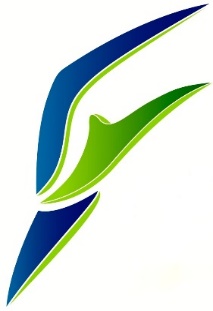 FEASIBILITY STUDY
 
Establishment of a 
Centre for Skills Development for Post-School Education & Training
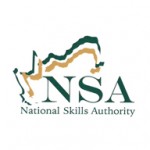 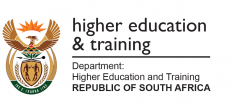 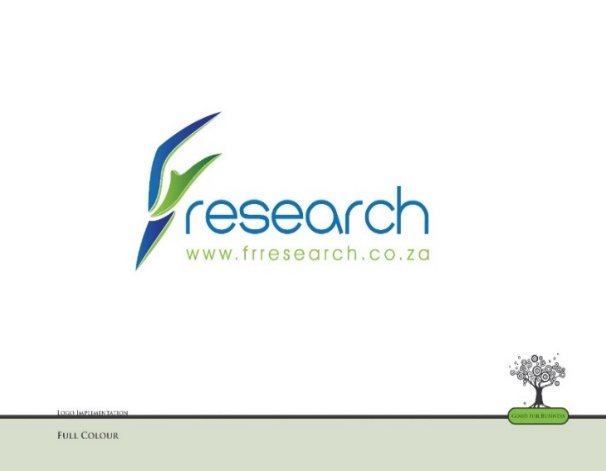 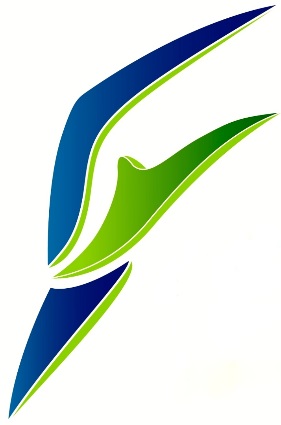 KEY CONCEPTS
Employees working in public education and training institutions, DHET, and its statutory bodies. 
Includes constituency representatives from government, labour, employers, the communities represented on any PSET committee or board.
Information sharing, social dialogue, partnering, coaching and mentoring, monitoring and evaluating, and training. It takes place at individual, organisational and system-levels. 
Training is one form of building capacity, but not the only form.
CADRES
CAPACITY-BUILDING
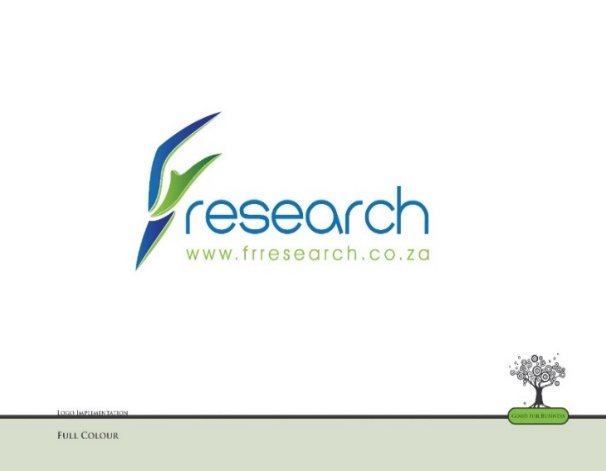 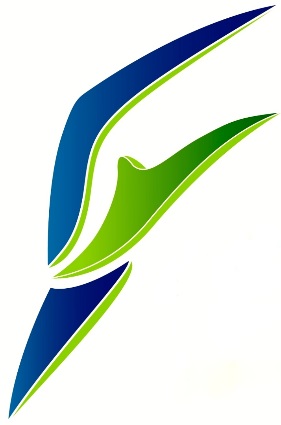 KEY CONCEPTS
Involvement of employers’ and workers’ organisations, alongside the government, on an equal footing, in decision-making. In SA context it includes community groupings.
All types of negotiation, collaboration, consultation, knowledge sharing and networking among representatives of governments, employers, workers and community or between those of employers and workers on issues of common interest relation to labour, education, economic and social policy.
TRIPARTISM
SOCIAL DIALOGUE
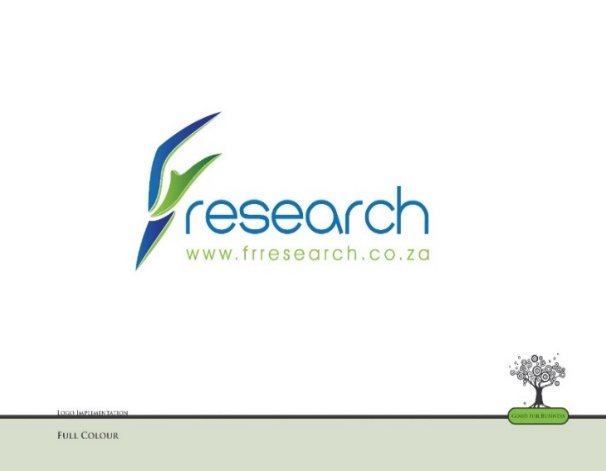 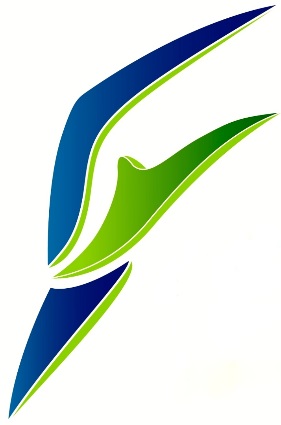 CENTRE FOR SKILLS DEVELOPMENT
A capacity-building platform for strengthening the capacities of PSET cadres. Institutions and the system as a whole.
  
Improve PSET system: (1) effectiveness and efficiency; (2) responsiveness; (3) quality outputs; (3) governance, leadership and management; (4) policy coherence; (5) access and redress; (6) alignment to national development priorities; (7) M&E; and (8) innovation. 

Identify blockages, inconsistencies, duplicity and systemic weaknesses in the PSET value chain and develop concomitant interventions.
 
Establish a working partnership with the ITCILO and other international and local institutions to deliver on its mandate.

The capacity-building activities would include: knowledge, experience and information sharing; social dialogue; academies, policy analysis; problem-solving; networking; partnering; supporting; coaching and mentoring; monitoring and evaluating; and training.
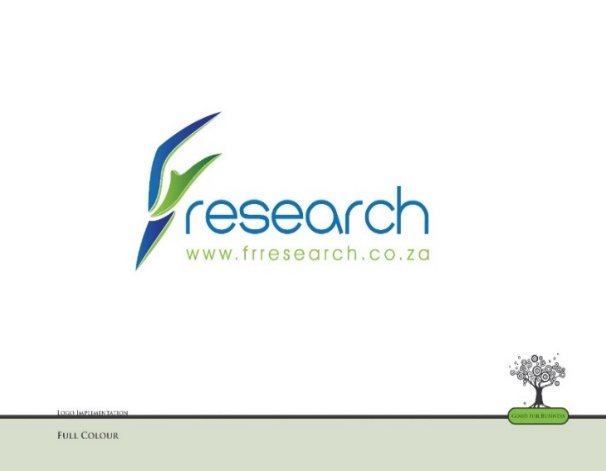 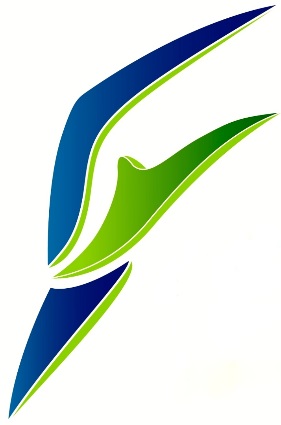 PURPOSE
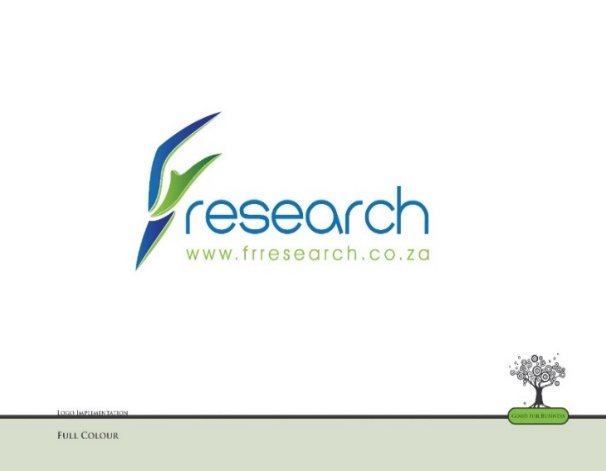 QUESTION 1
QUESTION 2
QUESTION 3
Is there a need 
for a Centre for skills development, capacity support, and monitoring and evaluation to build the capacity of cadres and institutions in the post-school education and training system?
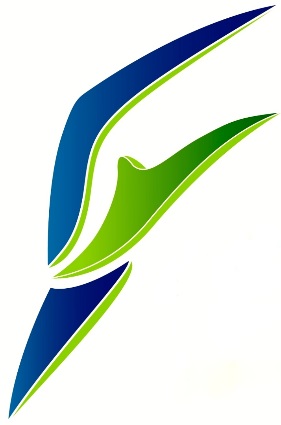 Are there 
key functional areas 
in the post-school education and training system that are not served, underserved or in need of change 
in terms of capacity-building?
KEY QUESTIONS
What is the niche and innovation that is needed in terms of capacity-building for the proposed Centre?
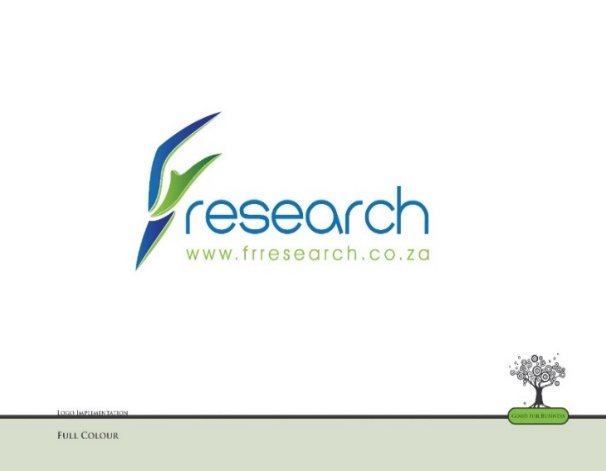 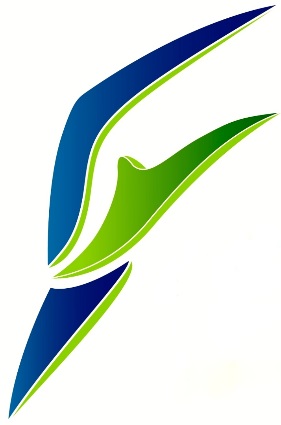 RESEARCH DESIGN
+  100 Participants
Final
Report
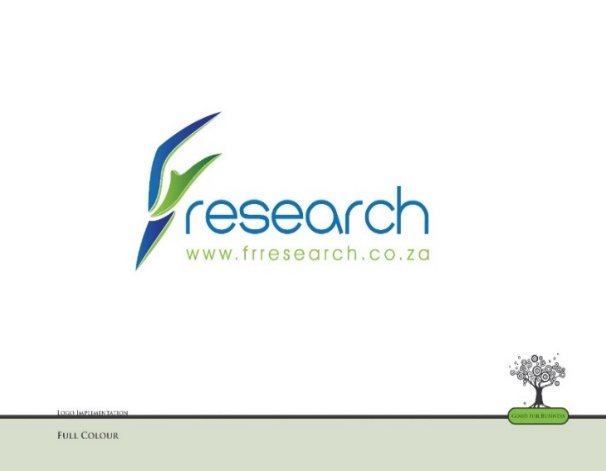 Need for a Tripartite Training Arm
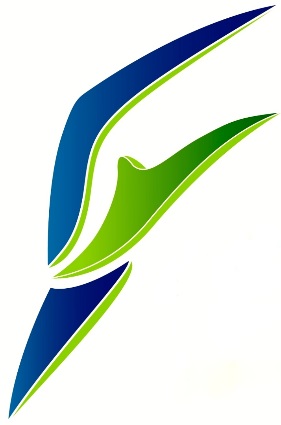 CURRENT HRD CHALLENGES
Dealing with Apartheid Legacy
Managing Expansion of System
Engaging with Complex Legislation & Regulations
Leadership and Management Challenges
Weak Monitoring and Evaluation
Poor Articulation and Partnerships
Capacity-Building Facility
HRD challenges of new SETA landscape
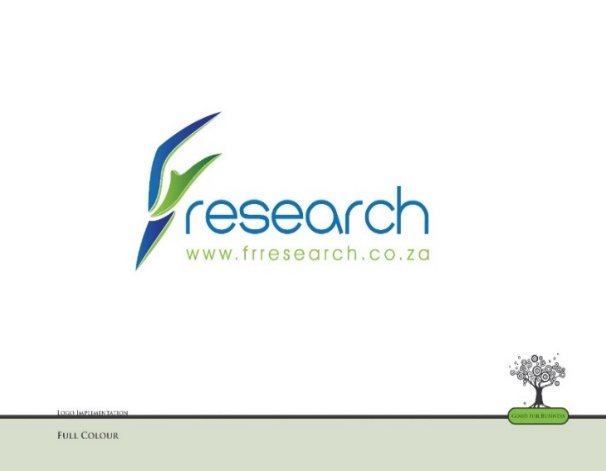 LIMITATIONS OF CURRENT TRAINING PROVIDERS
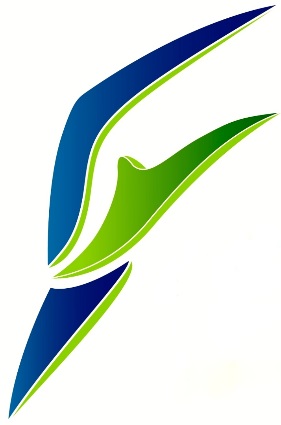 1
Lack understanding of PSET system, development education, cadres skills needs and institutional capacity issues
2
Focused only on delivering training, whilst PSET cadres and institutions need capacity-building
3
Learning not aligned to national priorities – NDP / NGP / IPAP / Operation Phakisa / HRD-SA
4
Weak application of adult learning pedagogies
5
Tripartism, social justice, economic solidarity, inclusivity, social dialogue and worker education lacking
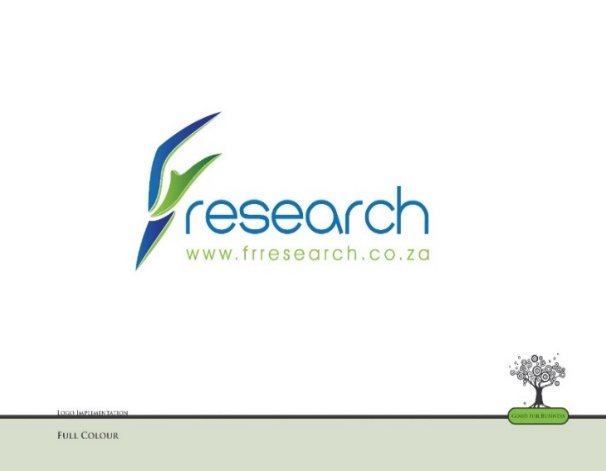 Strengthening the capacity of DHET and its many statutory bodies (SETAs, NSA, NSF, HRDC, SAIVCET, Quality Councils and NSFAS) to enable them to transition the system to a post-school education and training modality.
PRIORITY TWO
Expanding provision at universities, TVET Colleges and community colleges.
There should be a special focus on expanding the TVET college sector, which is the backbone of any developing nation.
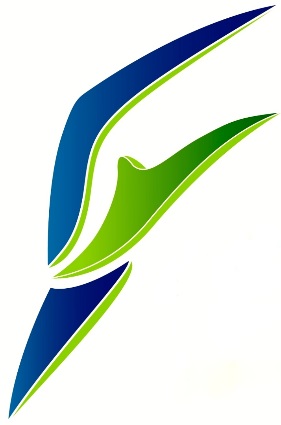 PRIORITY ONE
WHITE PAPER
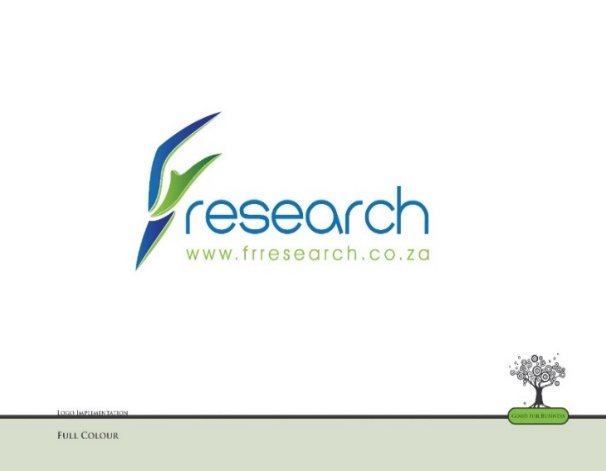 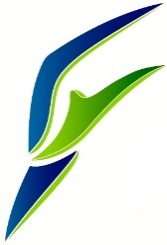 RATIONALE
We need a “capacity-building” facility that can support cadres to:
1
Expand PSET system for millions of people to get E&T access
Align PSET system to NDP/NGP/IPAP/HRD-SA, etc
2
3
Improve effectiveness and efficiency of PSET system
Synchronise different PSET institutions to work together
4
Embed PSET system in social dialogue, justice, inclusivity and tripartism
5
6
Upgrade skills of cadres and strengthen performance of institutions
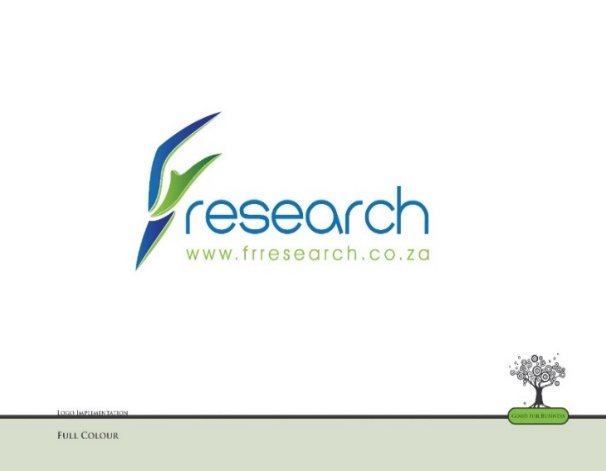 UNIQUENESS OF ITCILO MODEL
6
1
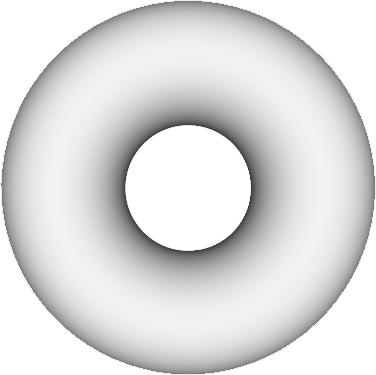 Social Dialogue and 
Tripartism
Technology Enhanced 
Training
TECHNOLOGY
MARKET
MISSION
SERVICES
2
3
5
4
Value-Based Framework
Action Learning
Independent
Knowledge Sharing
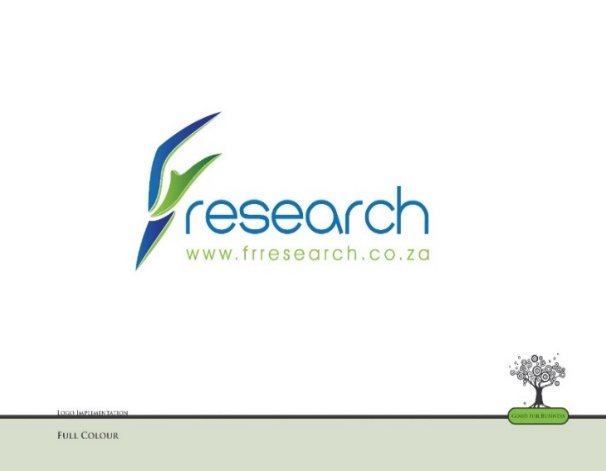 DHET
PROVINCES
NATIONAL DEPTS
TRAINING PROVIDERS
SADC
Rest of Africa
CONSTITUENCIES
QUALITY COUNCILS
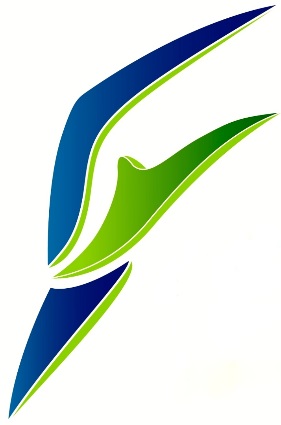 TARGET MARKET
NEDLAC
Employer Bodies
Trade Unions
Community Bodies
Provincial HRDCs
Provincial Skills Offices
PSDFs
District HRD Forums
LG Skills Forum
Provincial Training Centres
Universities
Public TVET Colleges
Community Colleges
Public Skills Development Institutions
DHET BRANCHES
NSA
NSF
NSFAS
SAIVCET
HRDC
SETAs
CHE
UMALUSI
QCTO
SAQA
HRD Units in Departments
State Academies
Inter-governmental
Forums
Public Sector HRD Forums
Potential target market is similar institutions in SADC countries
Potential target market is similar institutions in rest of Africa
POST-SCHOOL EDUCATION AND TRAINING
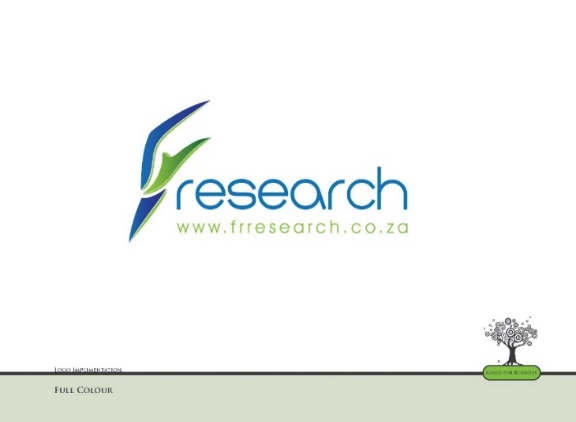 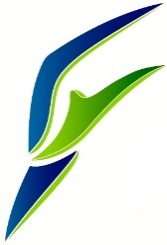 UNIQUE TRAINING INTERVENTIONS
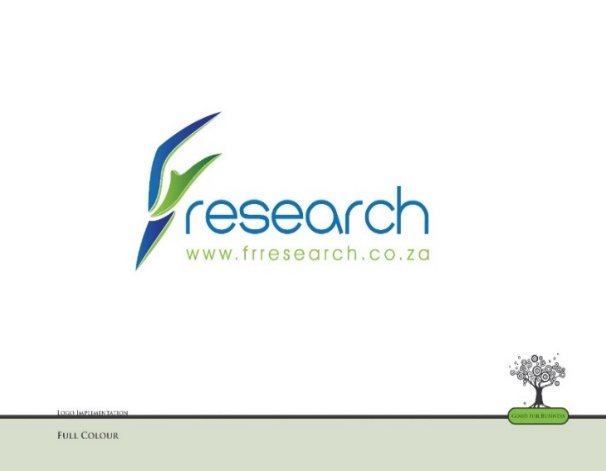 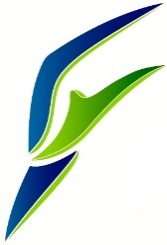 UNIQUE TRAIING INTERVENTIONS
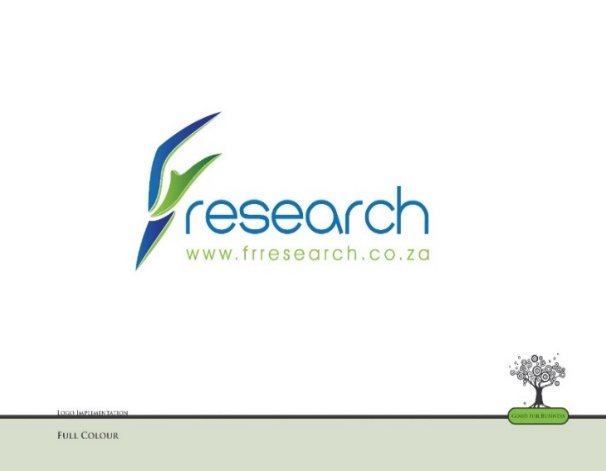 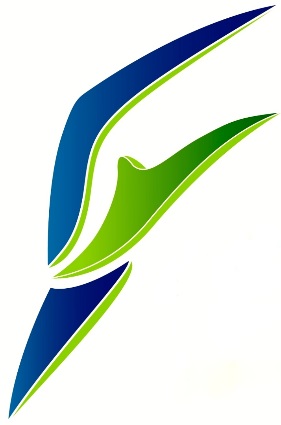 Budget
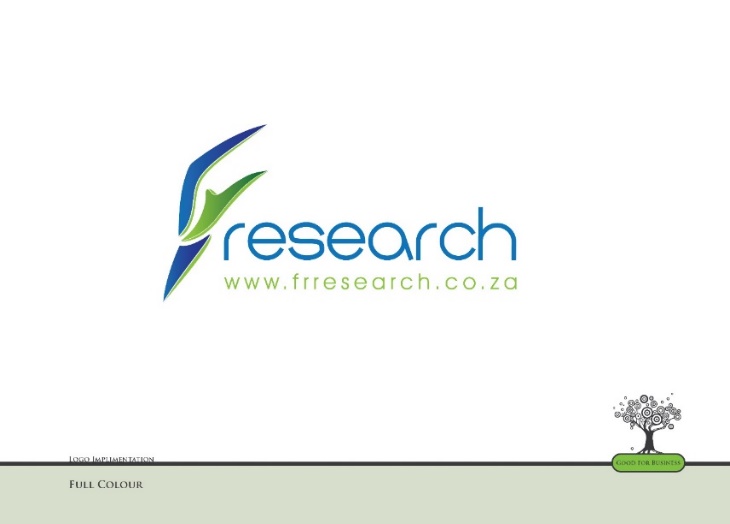 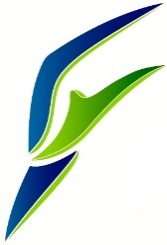 Establishment Options
ESTABLISHMENT
PROPOSE that while processes are initiated to establish a Skills Development Institute in terms of Section 26E of Skills Development Act, the Centre should begin operations as part of the NSA Secretariat. This would ensure that the Centre would “hit the deck running” when the Section 26E processes are finalised.
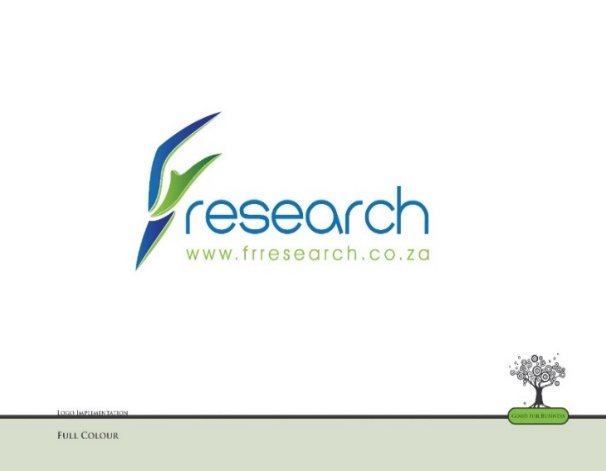 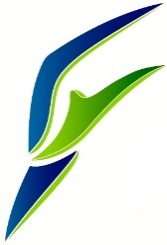 TRANSITIONAL ARRANGEMENTS
Until the Section 26E institution is approved
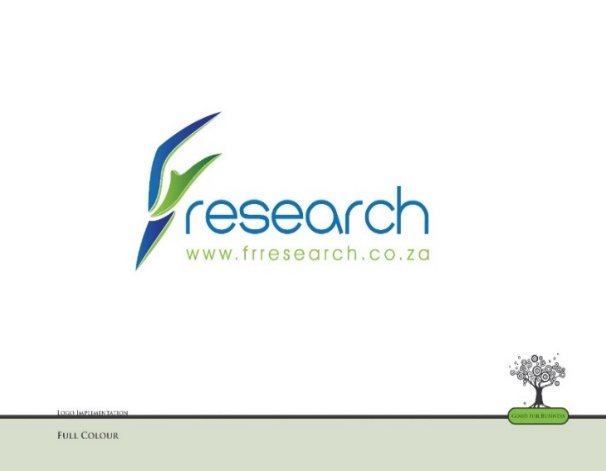 QUESTION 1
FINAL REMARKS
Is there a need 
for a Centre for skills development in PSET system?
Yes, need a facility that:
 Promotes tripartism, justice, social dialogue,  knowledge sharing and inclusivity. 
 Offer capacity-building for cadres development and institution strengthening.
 Knows inner workings of PSET and aligns training to expand and steer the system.
QUESTION 2
Are there 
key areas 
in PSET that are not served, underserved or need change ?
Yes, many areas not served, underserved, or in need of change.  
Performance monitoring and evaluation
Management, leadership and governance
Managing, expanding, steering and improving the system
Aligning institutions to work coherently
Tripartism, social justice, inclusiveness, social dialogue
QUESTION 3
What is the niche and innovation needed?
Translating PSET policy, research, challenges and needs into capacity-building interventions. 
Aligning the NDP, NSDS, NGP, HRD-SA and other national priorities to PSET.
Transforming current system into a PSET agenda.
Promoting tripartism, social dialogue and social justice
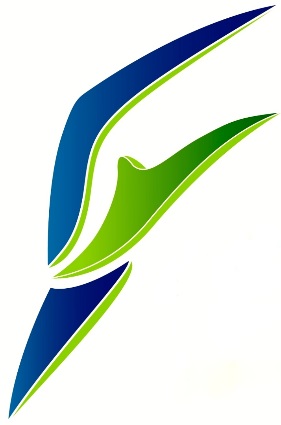 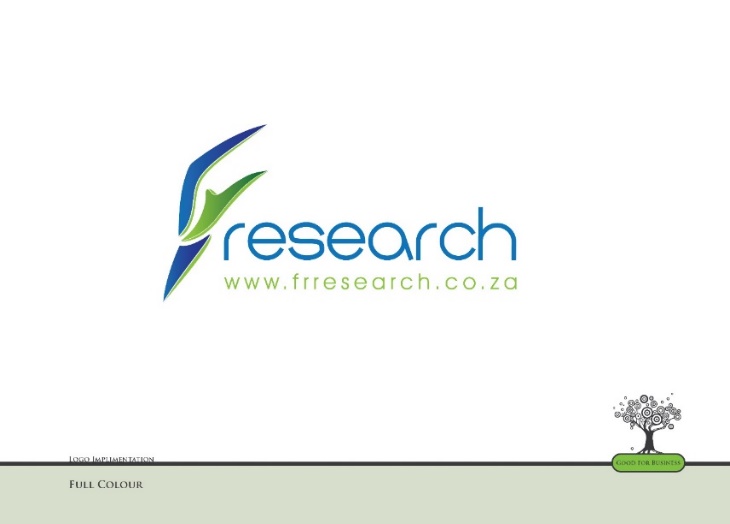